Федеральное государственное бюджетное образовательное учреждение
 высшего образования «Красноярский государственный медицинский университет 
имени профессора В.Ф.Войно-Ясенецкого» 
Министерства здравоохранения Российской Федерации 
Фармацевтический колледж

КУРСОВАЯ РАБОТА

Тема:  Предметно-количественный учет лекарственных средств

по специальности 33.02.01 Фармация  


Выполнил: Хилько Юлия Германовна
Руководитель: Шмырина Инна Александровна 






Красноярск, 2023
1
Актуальность
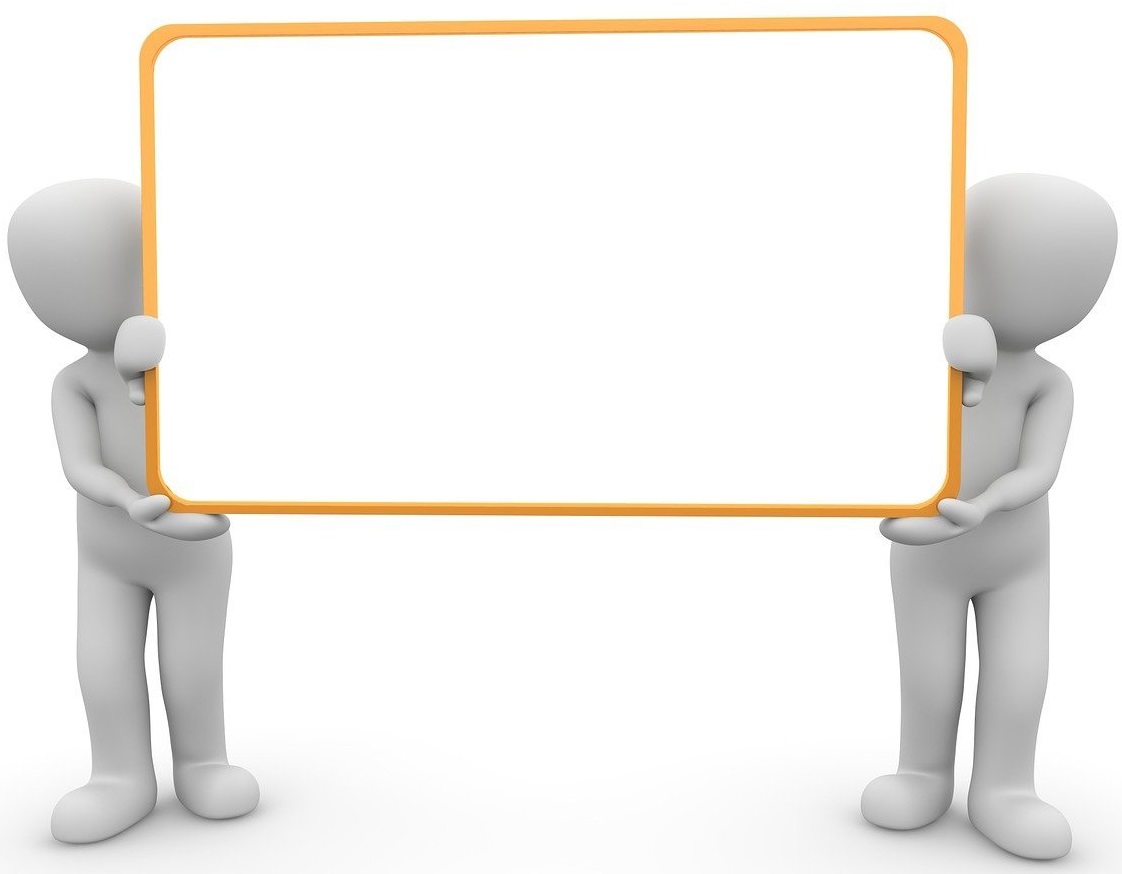 Сфера обращения лекарственных средств, 
подлежащих, предметно-количественному учету, остается зоной повышенного риска.
2
Цель исследования и задачи
Цель:
Изучение оформления рецептов и правила отпуска
лекарственных средств, подлежащих предметно
количественному учету в аптечных и медицинских
организациях.
Задачи:
 Изучение нормативной документации, связанной с обращением лекарственных средств, подлежащих предметно - количественному учету.
 Изучить требования к устройству и эксплуатации помещений хранения лекарственных средств, подлежащих предметно-количественному учету.
 Изучение правил отпуска препаратов из аптек, состоящих на предметно-количественном учете.
3
Методология
Объект: предметно-количественный учет
лекарственных средств.

Предмет: обращение лекарственных средств, подлежащих предметно-количественному учету в аптеке.
Методы исследования: теоретический - изучение литературы по проблеме, анализ полученной информации, обобщение, описание.
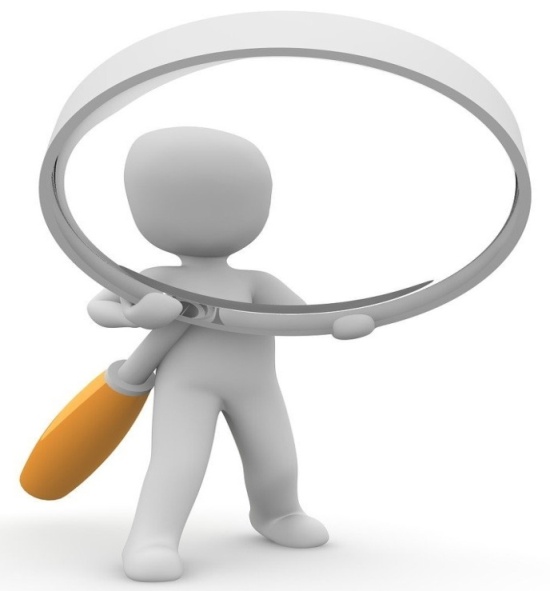 4
Нормативные документы
Рисунок 1 - Постановления
5
Нормативные документы
Рисунок 2-Приказы
6
Хранения препаратов, подлежащих предметно-количественному учету
7
Хранения препаратов, подлежащих предметно-количественному учету
Таблица 1-Характеристика категорий помещения
8
Специальные требования
1) Списки с указанием  высших разовых и высших суточных доз.

2) Таблицы противоядий при отравлениях.

3) Хранение
фармацевтических субстанций - осуществляться в штанглазах, помещенных в запирающиеся сейфы, с указанием высших разовых и высших суточных доз.
4) Запрещается хранение в случае отсутствия на
упаковке: этикетки,
содержащей обозначения
"Внутреннее", "Наружное",
"Глазные капли", "Глазные мази", "Для инъекций" и иные обозначения, характеризующие наименование лекарственной формы или способ
применения;
9
ЛС подлежащие предметно-количественному учету
Лекарственные средства - включенные в списки II, III, IV перечня наркотических средств, психотропных веществ и их прекурсоров. 

Лекарственные средства - внесенные в списки
сильнодействующих и ядовитых веществ.

Комбинированные лекарственные препараты.

Иные лекарственные средства, подлежащие предметно-количественному учету: Циклопенталат.
10
Отпуск  препаратов подлежащих предметно-количественному учету
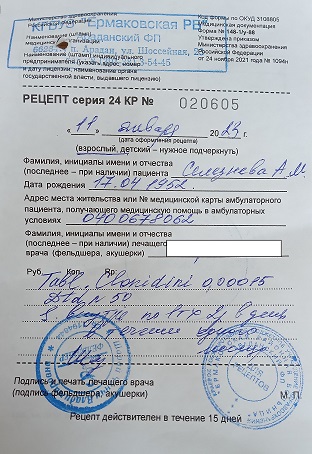 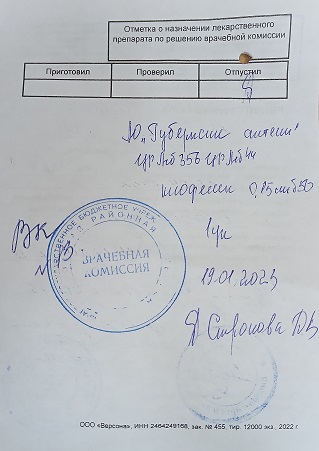 Рисунок 3 – Рецепт в розничном отделе
11
Отпуска препаратов подлежащих предметно-количественному учету
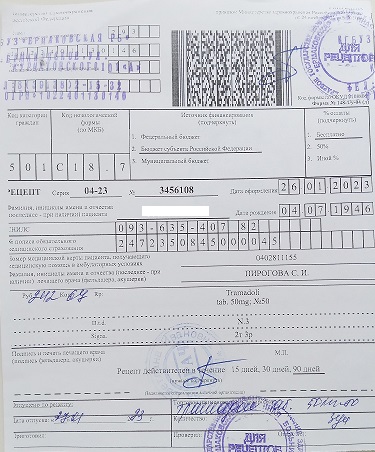 Рисунок 4 - Рецепт в льготном отделе
12
Учет движения
Журналы регистрации должны быть сброшюрованы, пронумерованы и скреплены подписью руководителя юридического лица и печатью юридического лица. Ответственный, за ведение и хранение журналов, назначается руководителем организации.
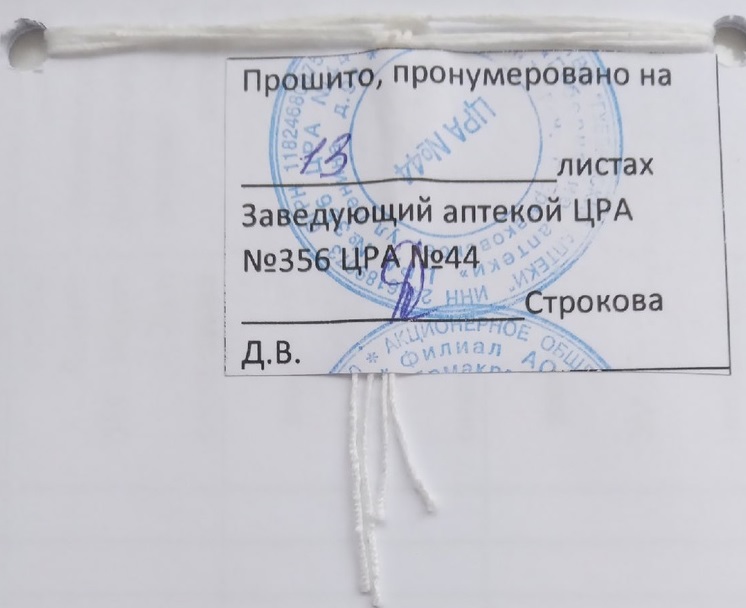 Рисунок 5 - Журнал
13
Прекурсоры
Постановлению Правительства РФ от 28.10.2021 N 1846.
Исключения: диэтиловый эфир, перманганат калия, ацетона, серной кислоты и так далее.
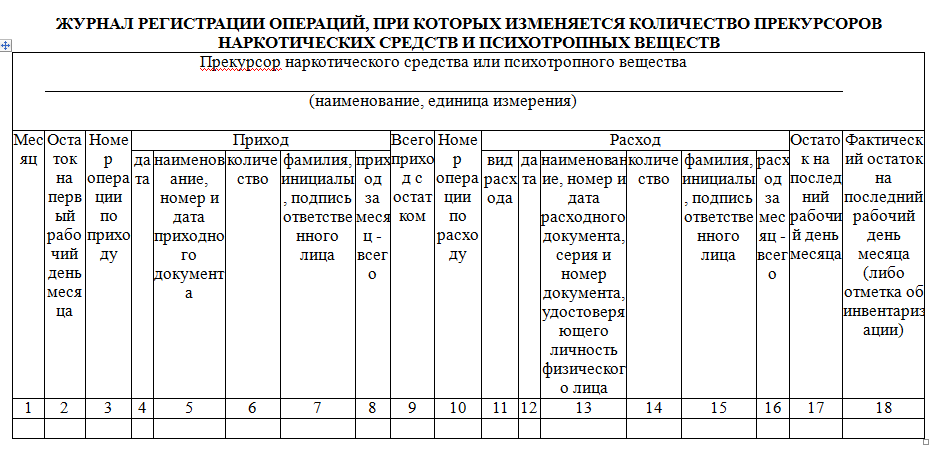 14
Рисунок 6 - Журнал
Выводы
Правила организации ПКУ определяются большим количеством нормативных актов. 

Требования к устройству и эксплуатации помещений хранения наркотических, психотропных и сильнодействующие препаратов особые. 

В 2022 году в силу вступил новый  Приказ Министерства здравоохранения Российской Федерации от 24.11.2021 № 1093н, а также ряд других документов, которые утвердили новые правила отпуска.
15
Спасибо за внимание
16